Figure 5. Transient enhancement synaptic connectivity from the olfactory bulb to the anterior PC during rule learning. ...
Cereb Cortex, Volume 25, Issue 1, January 2015, Pages 180–191, https://doi.org/10.1093/cercor/bht215
The content of this slide may be subject to copyright: please see the slide notes for details.
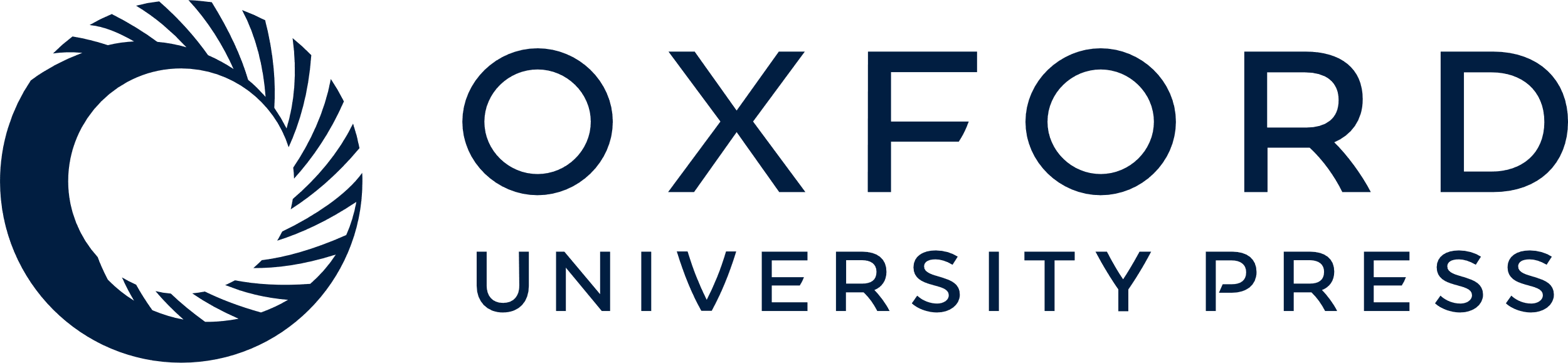 [Speaker Notes: Figure 5. Transient enhancement synaptic connectivity from the olfactory bulb to the anterior PC during rule learning. (A) Examples of responses to OB stimulation in the anterior PC before learning (base) and 3 days during learning. Enhanced synaptic responses are evident for all 3 shown stimulation intensities. (B) Example of analysis of the input–output function of the synaptic response in the ascending input to APC on the first 4 days of training. The strength of synaptic response increases each day for all stimulus intensities until it reaches its peak on the third and fourth day of training, before rule learning is completed (see Fig. 2). (C) Example of analysis of the input–output function of the synaptic response in the ascending input to APC starting 5 days of training. The strength of synaptic response first decreases slightly between the fifth and sixth day of training, and then resumes its pretraining value (base). Notably, although training on the seventh day was performed with a pair of new odors, the synaptic response did not potentiate again.


Unless provided in the caption above, the following copyright applies to the content of this slide: © The Author 2013. Published by Oxford University Press. All rights reserved. For Permissions, please e-mail: journals.permissions@oup.com]